Fieldwork
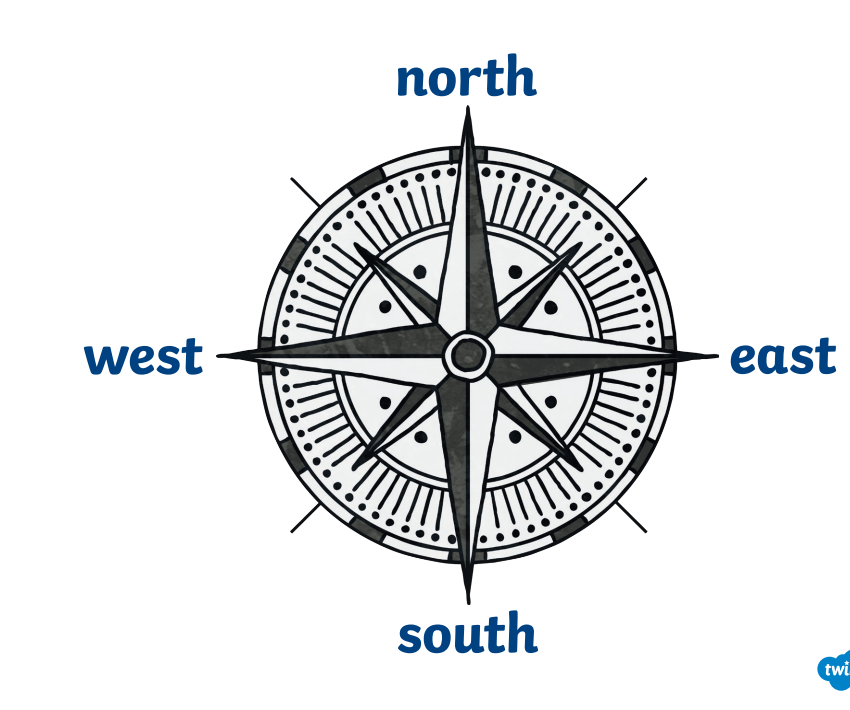 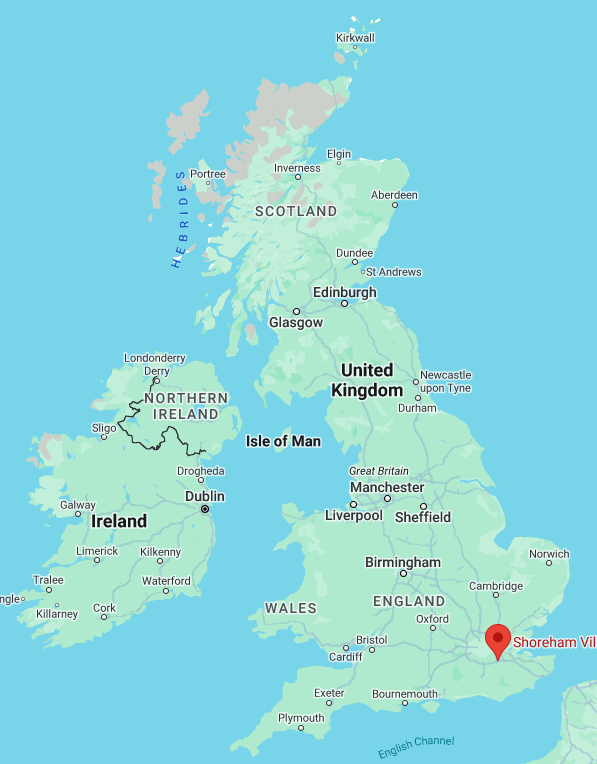 You are here.
The trainline
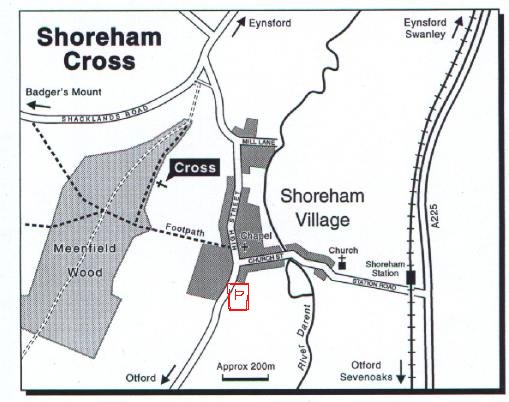